POLÍTICAS PÚBLICAS
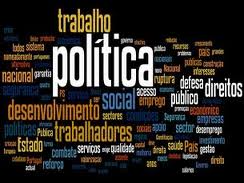 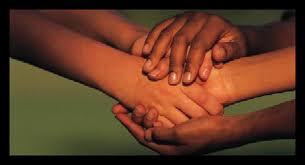 Algumas Definições
- Campo dentro do estudo da política que analisa o governo, à luz de grandes questões públicas   (Mead,L., 1995);

   - Conjunto de ações do governo que irão produzir efeitos específicos para um dado segmento (Lynn, L.,1980);

   -  Atividades dos governos, que agem diretamente ou através de delegação, e que influenciam a vida dos cidadãos (Peters,B.,1986).
Conceituando
- O que o governo escolhe fazer ou não fazer” (Dye,T., 1984);

    - decisões e análises sobre política pública implicam responder às seguintes questões: quem ganha o quê por quê e que diferença faz (Laswell,H., 1936).
Algumas Definições
Propósitos e plataformas eleitorais que se converterão em programas e ações que produzirão resultados ou mudanças no mundo real (Souza, C. 2006).
Cinco elementos centrais
envolve vários atores e níveis de decisão, embora seja materializada através dos governos;

 é abrangente, com ação intencional e objetivos a serem alcançados;
Cinco elementos centrais
Envolve: decisão e proposição.
Implica: na implementação, execução,  monitoramento e avaliação e adequações, quando necessário. (adapatado de Souza, C. 2006).
Plano Político Pedagógico
Define a identidade do curso, indicando caminhos para ensinar com qualidade
   Plano/Projeto -  reúne propostas de ação concreta a executar durante determinado período de tempo. - Político - considera o ambiente acadêmico como um espaço de formação de cidadãos conscientes, responsáveis e críticos, que atuarão individual e coletivamente na sociedade.
- Pedagógico - define e organiza as atividades e os projetos educacionais necessários ao processo de ensino e aprendizagem.
PPP GERONTOLOGIA USP
Contextos
    Dados quantitativas e qualitativas que justificam a criação do bacharelado em Gerontologia. A população brasileira está sofrendo alterações rápidas em seu perfil sociodemográfico, com aumento significativo na porcentagem de pessoas com mais de 60 anos de idade. Esta alteração gera novas demandas na área da saúde, na área da educação e na área social. Esse fenômeno demandará um número expressivo de profissionais altamente capacitados para compreender o processo de envelhecimento em seus aspectos biopsicossociais, como também para promover e gerenciar novos espaços, serviços e ações com e para idosos.
Quem somos nós???
O Bacharel em Gerontologia recebe formação generalista e integrada sobre o fenômeno do envelhecimento e a velhice, como categoria etária e social.
  Está preparado para refletir criticamente sobre as especificidades deste processo e deste grupo, pesquisar sobre temas gerontológicos, propor, implementar, gerenciar e avaliar programas e ações nesta área.
   Gestão da atenção ao envelhecimento e à velhice.
Competências e habilidades
O egresso do curso está preparado para:
1. realizar a gestão de organizações públicas e privadas que atendem pessoas idosas;
2. criar e conduzir programas educativos sobre o envelhecimento para a população em geral e para profissionais de outras áreas que trabalham com pessoas idosas;
Competências e habilidades
3. desenvolver intervenções para preparar as pessoas para seu próprio envelhecimento e período de aposentadoria, por meio de gestão de casos e intervenções educativas;
4. reduzir mitos e visões estereotipadas sobre as pessoas mais velhas, por meio de programas educativos;
5. formular novas políticas e programas de atenção a esta população;
6. atuar junto a equipes multiprofissionais na gestão de casos clínicos e promoção do bem-estar biopsicosocial;
Competências e Habilidades
7. realizar avaliações multidimensionais dentro de organizações e a desenvolver planos de ação para a solução dos desafios encontrados para o aperfeiçoamento dos serviços prestados;
8. realizar a avaliação gerontológica ampla e a elaborar um plano de atenção integral a pessoa idosa;
9. negociar a implementação deste plano junto ao idoso, sua família, a equipe que o assiste e, no limite, a comunidade do entorno, e realizar avaliações de seguimento.
Atuações
Instituições de longa permanência, em hospitais, centros- dia, em núcleos e centros de convivência para pessoas idosas, repúblicas e albergues, em programas educacionais e sociais, serviços de assistência domiciliar, programas de reabilitação voltados para este segmento populacional. 
Atua em instituições de ensino e centros de pesquisa.
ATIVIDADE EM GRUPO
QUAIS AS ATIVIDADES QUE REALIZAMOS NAS NOSSAS ATIVIDADES PRÁTICAS?